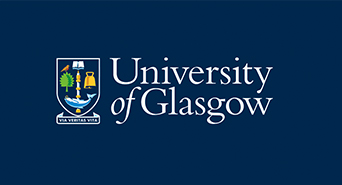 Optional
Decision 
to start
Decision 
to deliver
Readiness
Checkpoint
Readiness
Checkpoint
Benefits
Sign Off
G1
G2
G3
G4
G5
G4
STAGE
GATES
1. Pipeline
2. Initiation
3. Feasibility
4. Design
5. Decision to invest
6. Delivery
7. Handover
8. Embed
Benefits
PROJECT 
LIFECYCLE
Prepare
Engage
Change
Embed
CHANGE 
FRAMEWORK
Investment Proposal Form
Business Case
(Design and Procurement)
Business Case
(Delivery)
Change Request
Benefits Tracker
BUSINESS CASE DEVELOPMENT
Modular approach to building and reviewing a business case
Executive Summary Page (<2 page)
Using Business Case <£3m
Business Case 
<£3m template or
>£3m template
Business Case 
<£3m template or
>£3m template
TBC
Executive Summary Page (<1 page)
Using Business Case <£3m
BUSINESS CASE DOCUMENT
Starting with the basic and building depending on stage and budget.  Proposal to be a single document and no application form.  Captured online if possible
>5%
>£3m
<£3m
No investment required
FINANCIAL LIMITS
Decision points as to when each document must be completed
Local
Local if in budget and  <£500k
Investment Committee if not in budget or  >£500k
Local if in budget and <£500k
Investment Committee if not in budget or >£500k
FIRST PRESENTED TO
BENEFITS DOCUMENTATION
Decision points as to when each document must be completed
Exec summary table
Full Benefits Table
26TH OCTOBER 2021: INTERNAL
SLIDE 1